Solving SAT Problems
Dave Touretzky
(with some slides from Tuomas Sandholm)

Read Russell & Norvig Ch. 7.6-7.8
Overview
Satisfiability problems are CSPs with boolean variables. Solution techniques:
Truth table enumeration.
Theorem proving: 
Today: Sophisticated model checking algorithms.
‹#›
1. Truth Table Enumeration
A simple form of model checking. A formula
s is satisfiable if it has at least one model.
 [(p ∧ ¬q) ∨ (q ∧ ¬p)] ⇒ r
Possible
Models
‹#›
2. Theorem Proving
Manipulate the constraints (formulae) by deriving new constraints.
Use the resolution inference rule.
Requires conjunctive normal form (CNF).
Works great for definite clauses:
One positive literal per clause.
Inference is purely modus ponens.
Can bog down if formulae are more complex.
‹#›
Special Case: Definite Clauses
Definite clause: exactly one positive literal.
Horn clause: at most one positive literal.

Specialized algorithms exist for proving propositions from facts + definite clauses.
Forward chaining and backward chaining
The algorithms don’t explicitly do resolution, but they are consistent with the resolution rule.
‹#›
Forward Chaining Algorithm
function PLC-FC-ENTAILS?(KB,q) returns true or false
    inputs: KB, the knowledge base, a set of propositional definite clauses                  q, the query, a propositional symbol
    count ← a table, where count[c] is initially the # of symbols in c’s premise
    inferred ←a table, where inferred[s] is initially false for all symbols
    agenda ←a queue of symbols, initially symbols known to be true in KB
    while agenda is not empty do
        p ←POP(agenda)
        if p = q then return true
        if inferred[p] = false then
            inferred[p] ←true
                for each clause c in KB where p is in c.PREMISE do
                    decrement count[c]
                    if count[c] = 0 then add c.CONCLUSION to agenda
    return false
‹#›
Forward Chaining: And/Or Graph
P ⇒ Q
L ∧ M ⇒ P
B ∧ L ⇒ M
A ∧ P ⇒ L
A ∧ B ⇒ L
A
B
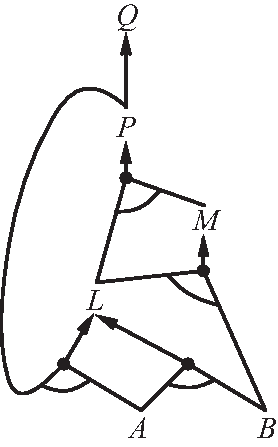 Implications as definite clauses
Facts (initial agenda)
‹#›
Backward Chaining Algorithm
Start with the goal proposition.
For all implications s that affirm the goal:
    For all the premises p of s:
        If p is given, continue.
        If p is above us on the goal stack: next s.
        Otherwise, recursively try to prove p; if             failure, return false.
    Return true.
Return false.
‹#›
Backward Chaining: And/Or Graph
P ⇒ Q
L ∧ M ⇒ P
B ∧ L ⇒ M
A ∧ P ⇒ L
A ∧ B ⇒ L
A
B
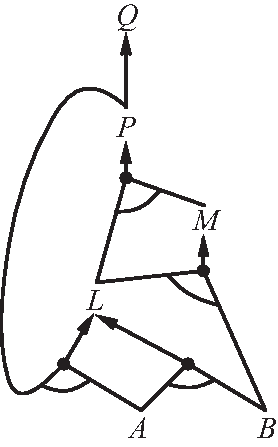 Implications as definite clauses
Facts
‹#›
3. Sophisticated Model Checking
Use CSP heuristic techniques to search the space of variable assignments.
We’ll consider two approaches:
Backtracking search: DPLL algorithm
Local search: WALK-SAT, GSAT, BREAKOUT
‹#›
Davis-Putnam-Logemann-Loveland
(DPLL) Algorithm
Input is a sentence in CNF
Depth-first, backtracking enumeration of possible models, with three tricks:
	1) Early termination
	2) Pure symbol heuristic
	3) Unit clause heuristic
‹#›
Early Termination
A clause is true if any of its literals is true.
Can work with partial models; don’t have to wait for the remaining variables to be assigned.
A sentence is false if any clause is false.
Can avoid examination of entire subtrees in the search space.
‹#›
Pure Symbol Heuristic
A pure symbol has the same sign in all clauses.
Ex: A and B are pure (and C is not) in:
(A ∨ ¬B),  (¬B  ∨ ¬C),  (C  ∨ A)
If a sentence has a model, then it has a model in which the pure symbols are assigned values that make their literals true.
Why? Because there are no opposite sign literals that could make any clause be false.
‹#›
Symbols Can Become Pure
Symbols can become pure if some other literal is assigned a value that makes a clause true.
In that case, the symbol’s appearance in that clause can be ignored.
‹#›
Unit Clause Heuristic
In DPLL, a unit clause is a clause in which all literals but one are already assigned false by the model.
Example: (¬B ∨ ¬C) when B = true.
This simplifies to ¬C, a unit clause.
So C must be false.
Now (C ∨ A) becomes a unit clause. This is called unit propagation.
‹#›
function DPLL-SATISFIABLE?(s) returns true or false
    inputs: s, a sentence in propositional logic
    clauses ←the set of clauses in the CNF representation of s
    symbols ←a list of the proposition symbols in s
    return DPLL(clauses, symbols, {})

function DPLL(clauses, symbols, model) returns true or false
    if every clause in clauses is true in model then return true
    if some clause in clauses is false in model then return false
    P, value ←FIND-PURE-SYMBOL(clauses, model)
    if P is non-null then return DPLL(clauses, symbols - P, model ∪ {P=value})
    P, value ←FIND-UNIT-CLAUSE(clauses, model)
    if P is non-null then return DPLL(clauses, symbols - P, model ∪ {P=value})
    P ←FIRST(symbols); rest ←REST(symbols)
    return DPLL(clauses, rest, model ∪ {P=true}) or
                DPLL(clauses, rest, model ∪ {P=false})
This is where the backtracking happens.
‹#›
Davis-Putnam-Logemann-Loveland (DPLL) tree search algorithm
p1
clause
T
E.g. for 3SAT
∃?     s.t. (p1∨¬p3∨p4) ∧ (¬p1∨p2∨¬p3) ∧ …



Backtrack when some clause becomes empty

Unit propagation (for variable & value ordering): if some clause only has one literal left, assign that variable the value that satisfies the clause (never need to check the other branch)

Boolean Constraint Propagation (BCP): Iteratively apply unit propagation until there is no unit clause available
p2
F
T
F
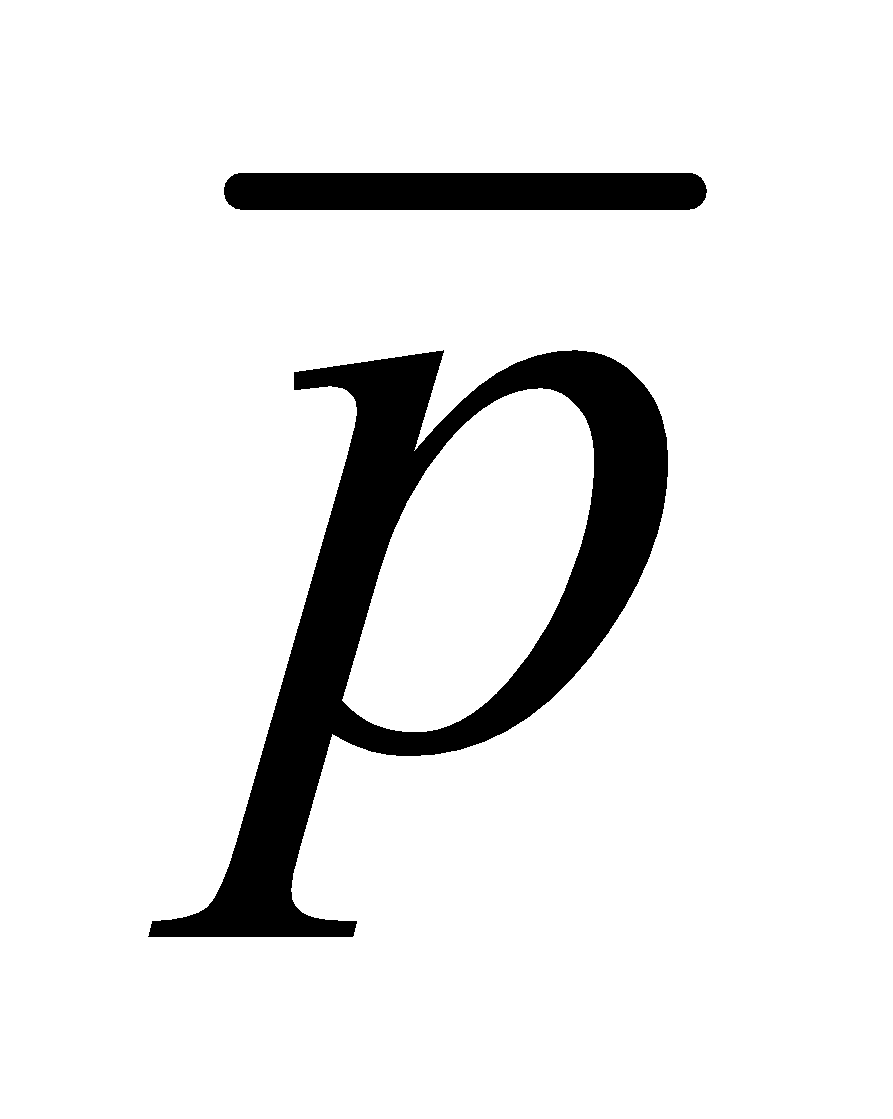 p3
p4
Complete
‹#›
A helpful observation for the DPLL procedure
P1 ∧ P2 ∧ … ∧ Pn ⇒ Q		(Horn)
is equivalent to
¬(P1 ∧ P2 ∧ … ∧ Pn) ∨ Q		(Horn)
is equivalent to
¬P1 ∨ ¬P2 ∨ … ∨ ¬Pn ∨ Q		(Horn clause)
Thrm. If a propositional theory consists only of Horn clauses (i.e., clauses that have at most one non-negated variable) and unit propagation does not result in an explicit contradiction (i.e., Pi and ¬Pi  for some Pi), then the theory is satisfiable.

Proof.  On the next page.

…so, Davis-Putnam algorithm does not need to branch on variables which only occur in Horn clauses
‹#›
Proof of the theorem
Assume the theory is Horn, and that unit propagation has completed (without contradiction).   We can remove all the clauses that were satisfied by the assignments that unit propagation made.  From the unsatisfied clauses, we remove the variables that were assigned values by unit propagation.  The remaining theory has the following two types of clauses that contain unassigned variables only:
¬P1 ∨ ¬P2 ∨ … ∨ ¬Pn ∨ Q	and
¬P1 ∨ ¬P2 ∨ … ∨ ¬Pn
Each remaining clause has at least two variables (otherwise unit propagation would have applied to the clause).  Therefore, each remaining clause has at least one negated variable.  Therefore, we can satisfy all remaining clauses by assigning each remaining variable to False.
‹#›
Variable ordering heuristic for DPLL [Crawford & Auton AAAI-93]
Heuristic: Pick a non-negated variable that occurs in a non-Horn (more than 1 non-negated variable) clause with a minimal number of non-negated variables. 

Motivation: This is effectively a “most constrained first” heuristic if we view each non-Horn clause as a “variable” that has to be satisfied by setting one of its non-negated variables to True. In that view, the branching factor is the number of non-negated variables the clause contains.
‹#›
Variable ordering heuristic for DPLL
Q: Why is branching constrained to non-negated variables?

A: We can ignore any negated variables in the non-Horn clauses because 
whenever any one of the non-negated variables is set to True the clause becomes redundant (satisfied), and 
whenever all but one of the non-negated variables is set to False the clause becomes Horn.

Variable ordering heuristics can make several orders of magnitude difference in speed.
‹#›
Beyond DPLL
State of the art SAT solvers can handle expressions with tens of millions of variables.
Used in applications such as VLSI chip verification.
How do they do it?
More heuristics!
‹#›
SAT Solver Heuristics
Component analysis: variables that appear in disjoint sets of clauses can be separated and the subproblems solved independently.
Variable and value ordering. The degree heuristic suggests choosing the variable that appears most frequently over all remaining clauses.
‹#›
SAT Solver Heuristics
Intelligent backtracking: jump back far enough to reach a variable responsible for the failure.
Conflict clause learning can record conflicts so they won’t be repeated later.
Random restarts if a run appears not to be making progress allow different choices of variables and values. Learned conflict clauses are retained.
‹#›
SAT Solver Heuristics
Clever indexing provides fast access to things such as “the set of clauses in which the variable Xi appears as a positive literal.”
Must be computed dynamically because we only care about clauses that have not yet been satisfied.
‹#›
Constraint learning aka nogood learning aka clause learningused by state-of-the-art SAT solvers
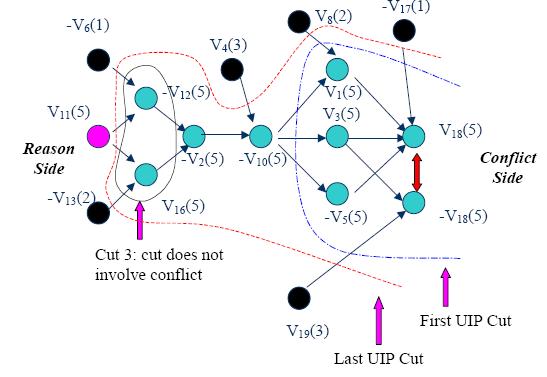 Conflict graph
Nodes are literals
Number in parens shows the search tree level where that node got decided or implied
Which cuts should we use? 
Any cut that separates the conflict from the reasons would give a valid clause.  
Clause from first-unique-implication-point (1UIP) cut is (v10 or -v8 or v17 or -v19).
1UIP scheme performs well in practice.
The learned clauses apply to all other parts of the tree as well.  
Should we delete some clauses at some point?
‹#›
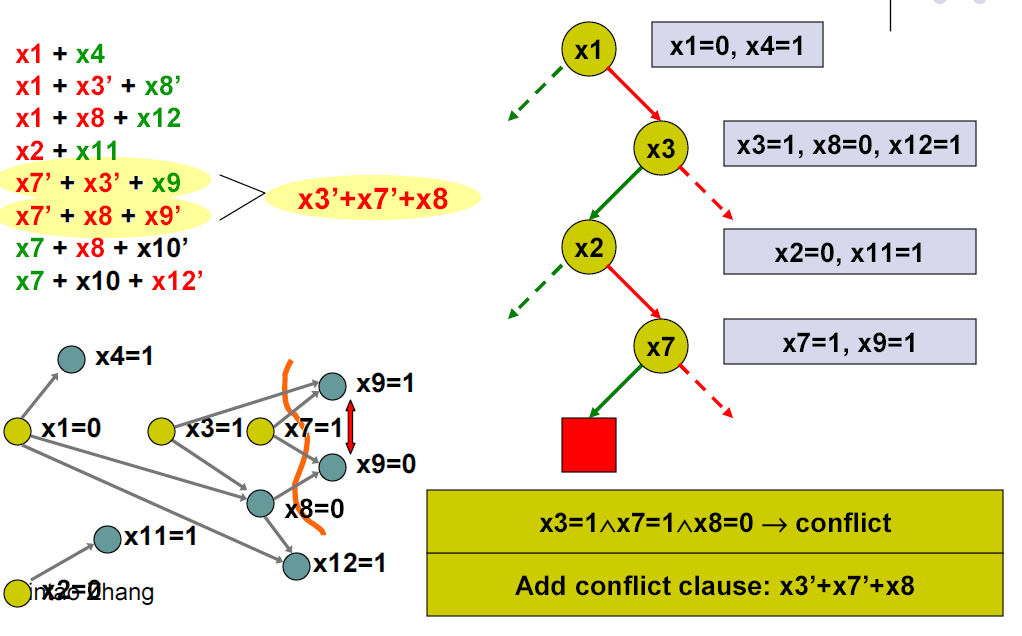 Clause learning (aka nogood learning) (used by state-of-the-art SAT solvers)
Dotted 
arrows 
not 
explored 
yet
Conflict graph:
x2=0
Which cut(s) should we use? 
Any cut that separates the conflict from the yellow reason nodes would give a valid clause.  
Clause from first-unique-implication-point (1UIP) cut is shown here.
1UIP scheme performs well in practice.
The learned clauses apply to all other parts of the tree.  
Should we delete some clauses at some point?
‹#›
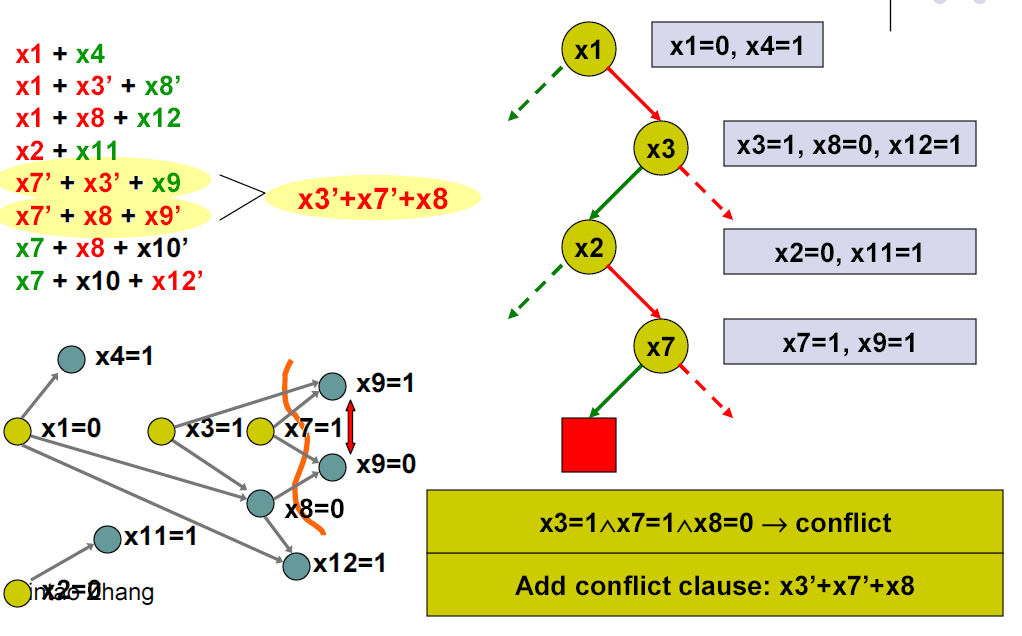 Conflict-directed backjumping(A step-by-step walk-through of this example is also at https://en.wikipedia.org/wiki/Conflict-Driven_Clause_Learning)
Dotted 
arrows 
not 
explored 
yet
x7=0
Failure-driven assertion (not a branching decision):
Learned clause is a unit clause under this path, so 
BCP automatically sets x7=0.
x2=0
Then backjump to the decision level of x3=1, 
   keeping x3=1 (for now), and 
   forcing the implied fact x7=0 for that x3=1 branch
 WHAT’S THE POINT?  A: No need to just backtrack to x2
‹#›
Classic readings on conflict-directed backjumping, clause learning, and heuristics for SAT
“GRASP: A Search Algorithm for Propositional Satisfiability”, Marques-Silva & Sakallah, IEEE Trans. Computers, C-48, 5:506-521,1999. (Conference version 1996.)
(“Using CSP look-back techniques to solve real world SAT instances”, Bayardo & Schrag, Proc. AAAI, pp. 203-208, 1997) 
“Chaff: Engineering an Efficient SAT Solver”, Moskewicz, Madigan, Zhao, Zhang & Malik, 2001 (www.princeton.edu/~chaff/publication/DAC2001v56.pdf)
“BerkMin: A Fast and Robust Sat-Solver”, Goldberg & Novikov, Proc. DATE 2002, pp. 142-149
See also slides at http://www.princeton.edu/~sharad/CMUSATSeminar.pdf
‹#›
Generalizing backjumping from SAT to CSPs
‹#›
Basic backjumping in CSPs
Conflict set of a variable: all previously assigned variables connected to that variable by at least one constraint
When the search reaches a variable V with no legal values remaining, backjump to the most recently assigned variable in V’s conflict set
Conflict set is updated while trying to find a legal value for the variable
Vertex C has no legal values left!
The search backjumps to the most recent vertex in its conflict set:
Un-assigns value to B, un-assigns value to A
Retries a new value at A
If no values left at A, backjump to most recent node in A’s conflict set, etc.
search path
Values(A) = {R,B}
A
Values(B) = {R,B}
Values(B) = {B}
B
C
Conflicts(C) = {}
Conflicts(C) = {A=R}
Values(C) = {R}
Values(C) = {}
Every branch pruned by basic backjumping is also pruned by forward checking
‹#›
Conflict-directed backjumping in CSPs
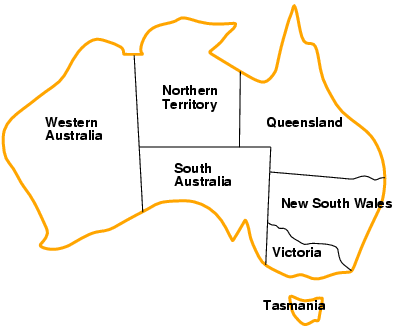 Basic backjumping isn’t very powerful:
Consider the partial assignment {WA=red, NSW=red}
Suppose we set T=red next
Then we assign NT, Q, V, SA
We know no assignment can work for these, so eventually we run out of values for NT
Where to backjump?
Basic backjumping wouldn’t work, i.e., we’d just backtrack to T (because NT doesn’t have a complete conflict set with the preceding assignments: it does have values available)
But we know that NT, Q, V, SA, taken together, failed because of a set of preceding variables, which must be those variables that directly conflict with the four
=> Deeper notion of conflict set: it is the set of preceding variables (WA and NSW) that caused NT, together with any subsequent variables, to have no consistent solution
We should backjump to NSW and skip over T.
Conflict-directed backjumping (CBJ):
Let Xj be the current variable, and conf(Xj) its conflict set.  We exhaust all values for Xj.
Backjump to the most recently assigned variable in conf(Xj), denoted Xi.
Set conf(Xi) = conf(Xi) ∪ conf(Xj) – {Xi}
If we need to backjump from Xi  , repeat this process.

Study this example step by step from Russell & Norvig Chapter 6.
WA
NSW
T
NT
Q
V
SA
‹#›
Nogood learning in CSPs
Conflict-directed backjumping computes a set of variables and values that, when assigned in unison, creates a conflict
It is usually the case that only a subset of this conflict set is sufficient for causing infeasibility
Idea: Find a small set of variables from the conflict set that causes infeasibility
We can forbid this combination by adding a new constraint to the problem or putting it in a dynamic nogood pool
Useful for guiding future search paths away from similar problem (i.e., guaranteed infeasible) areas of the search space
Conflict sets are either local or global:
Global: If this subset of variables have these certain values, the problem is always infeasible
Local: Constraint is only valid for a certain subset of search space
‹#›
Advanced topic:More on conflict-directed backjumping (CBJ)
and nogood learning
These are for general CSPs, not SAT specifically: 
“Conflict-directed backjumping revisited” by Chen and van Beek, Journal of AI Research, 14, 53-81, 2001:
As the level of local consistency checking (lookahead) is increased, CBJ becomes less helpful
A dynamic variable ordering exists that makes CBJ redundant
Nevertheless, adding CBJ to backtracking search that maintains generalized arc consistency leads to orders of magnitude speed improvement experimentally
“Generalized NoGoods in CSPs” by Katsirelos & Bacchus, National Conference on Artificial Intelligence (AAAI-2005) pages 390-396, 2005
Generalized nogoods so that they can express nogoods to contain either assignments or non-assignments
Then nogood learning can speed up (even non-SAT) CSPs significantly
“An optimal coarse-grained arc consistency algorithm” by Bessiere et al. Artificial Intelligence, 2005
Fastest CSP solver at the time; uses generalized arc consistence and no CBJ
‹#›
Random restarts
‹#›
Random restarts
Sometimes it makes sense to keep restarting the CSP/SAT algorithm, using randomization in variable ordering [see, e.g., work by Carla Gomes et al.]
Avoids the very long run times of unlucky variable ordering
On many problems, yields faster algorithms
Heavy-tailed runtime distribution is a sufficient condition for this
All good complete SAT solvers use random restarts nowadays
Clauses learned can be carried over across restarts
Experiments suggest it does not help on optimization problems (e.g., [Sandholm et al. IJCAI-01, Management Science 2006])
When to restart?
If there were a known runtime distribution, there would be one optimal restart time (i.e., time between restarts).  Denote by R the resulting expected total runtime
In practice the distribution is not known.  Luby-Sinclair-Zuckerman [1993] restart scheme (1,1,2,1,1,2,4, 1,1,2,1,1,2,4,8,…) achieves expected runtime ≤ R(192 log(R) + 5)
Useful, and used, in practice
The theorem was derived for independent runs, but here the nogood database (and the upper and lower bounds on the objective in case of optimization) can be carried over from one run to the next
‹#›
Phase transitions in CSPs
“Order parameter” for 3SAT [Mitchell, Selman, Levesque AAAI-92]
β = #clauses / # variables
This predicts
satisfiability 
hardness of finding a model
‹#›
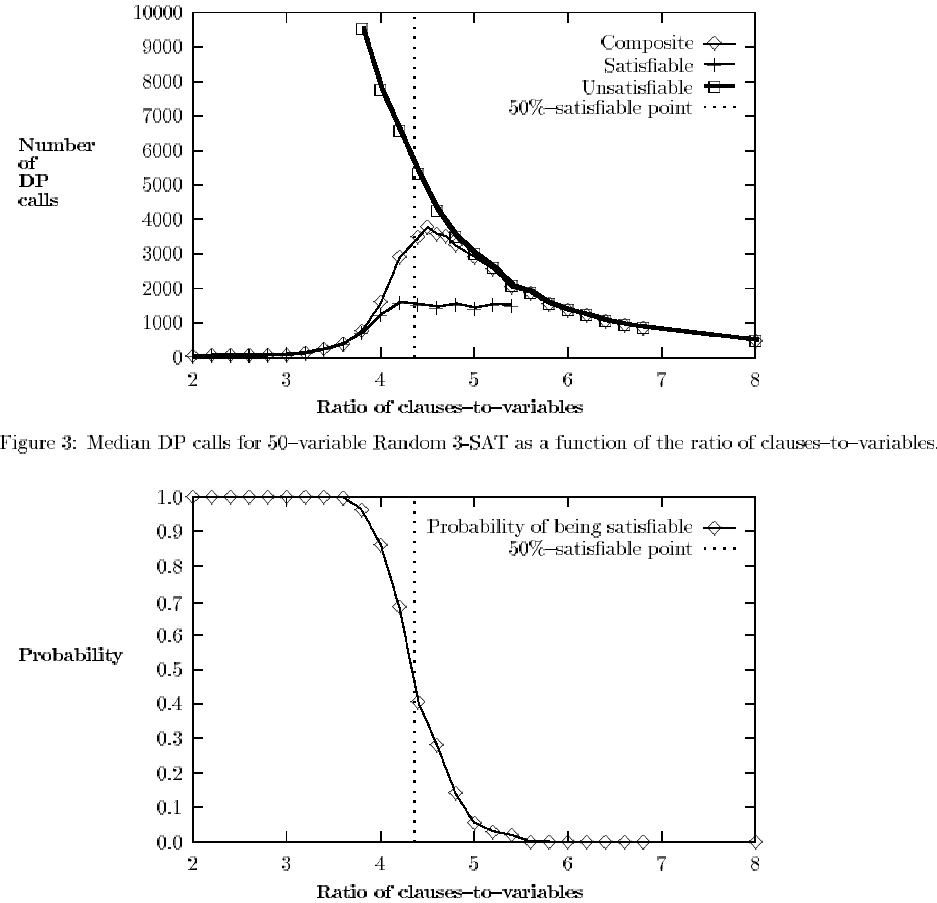 ‹#›
How would you capitalize on the phase transition in an algorithm?
‹#›
Generality of the order parameter β
The results seem quite general across model finding algorithms
Other constraint satisfaction problems have order parameters as well
‹#›
…but the complexity peak does not occur (at least not in the same place) under all ways of generating SAT instances
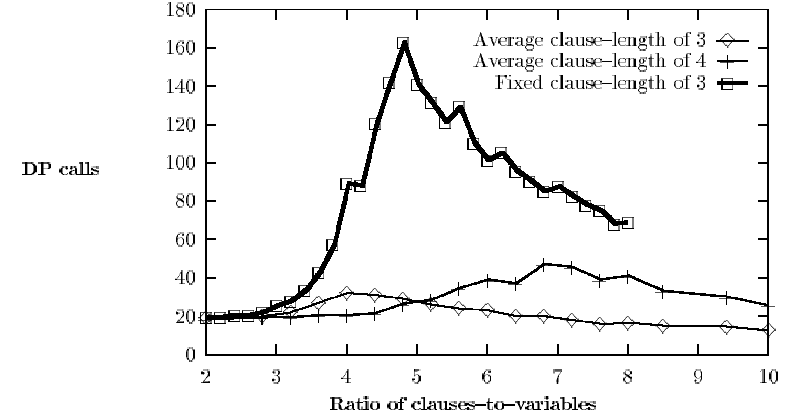 ‹#›
Iterative refinement (local search) algorithms for SAT
WALKSAT
function WALKSAT(clauses, p, max_flips) returns a model or failure
    inputs: clauses, a set of clauses in propositional logic
    p, the probability of choosing to do a random walk, typically around 0.5
    max_flips, number of flips allowed before giving up

    model ← a random assignment of true/false to the symbols in clauses
    for i = 1 to max_flips do
        if model satisfies clauses then return model
        clause ←a randomly selected clause from clauses that is false in model
        with probability p flip the value in model of                          a randomly selected symbol from clause
        else flip whichever symbol in clause maximizes the # of satisfied clauses
    return failure
‹#›
GSAT [Selman, Levesque, Mitchell AAAI-92] (= a local search algorithm for model finding)
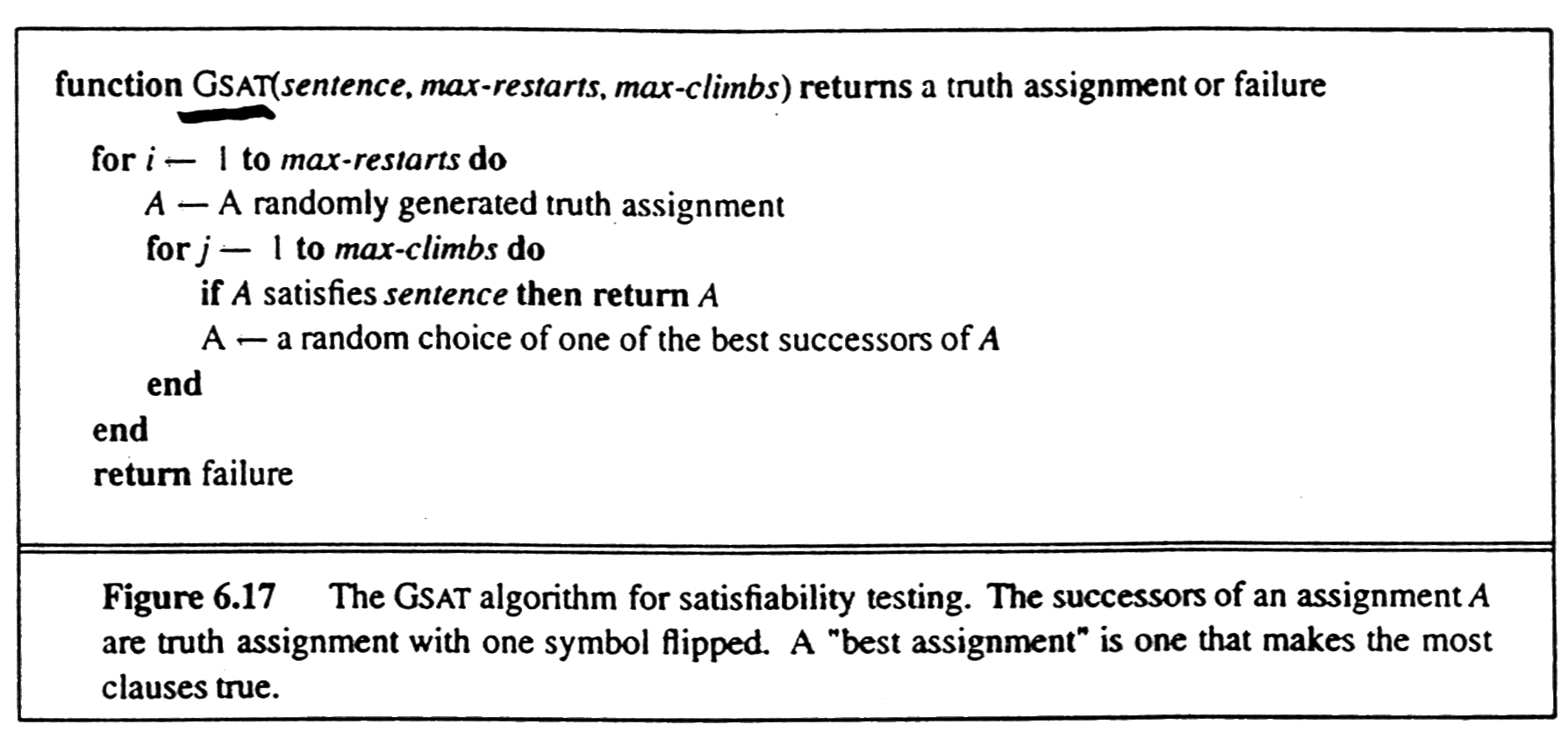 Incomplete (unless restart a lot)
Avg. total flips
50 variables, 215 3SAT clauses
2000
1600
1200
800
400
Greediness is not essential as long as climbs and sideways moves are preferred over downward moves.
max-climbs
‹#›
100     200
BREAKOUT algorithm [Morris AAAI-93]
Initialize all variables Pi randomly
UNTIL current state is a solution
	IF current state is not a local minimum
	THEN make any local change that reduces the total cost		(i.e., flip one Pi)
	ELSE  increase weights of all unsatisfied clauses by one
Incomplete, but very efficient on large (easy) satisfiable problems.

Reason for incompleteness: the cost increase of the current local optimum spills over to other solutions because they share unsatisfied clauses.
‹#›
Summary of the algorithms we covered for inference in propositional logic
Truth table method
Inference rules, e.g., resolution
Model finding algorithms
Davis-Putnam (Systematic backtracking)
Early backtracking when a clause is empty
Unit propagation
Variable (& value?) ordering heuristics
Local search
WALKSAT
GSAT
BREAKOUT
‹#›